DENTURE BASE CONSIDERATIONS
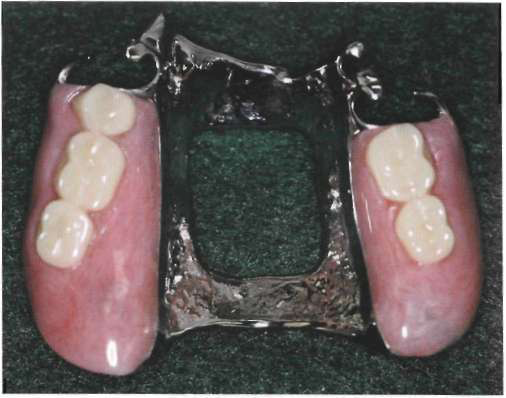 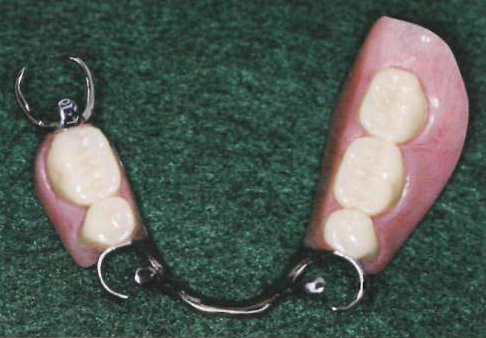 Dr. Sunit Jurel
 Assistant Professor
 Dept.Of Prosthodontics
DENTURE BASE CONSIDERATIONS
Contents..
Definition
Requirements
Functions 
Types 
      a,Plastic
      b,Metal
Tooth supported partial denture base
Distal extension denture base
Methods of attaching denture base
Methods of attaching artificial teeth
Relining
Definition
“Denture base is that part of the removable partial denture which rests on oral mucosa and to which teeth are attached”.
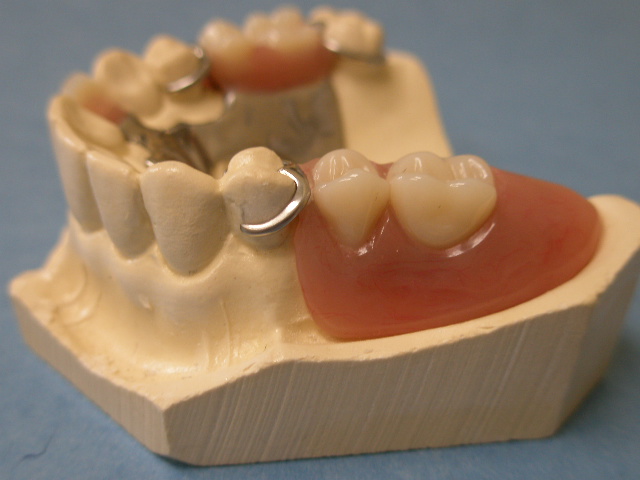 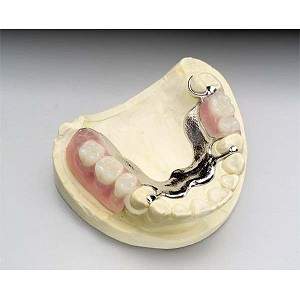 REQUISITES FOR IDEAL DENTURE BASE
Accuracy of Adaptation To Tissues With Low Volume  
  Change

  Dense non irritating surface capable 
    of receiving & maintaining a good finish.

 Biocompatible 

Thermal conductivity

 Low specific gravity – Lightness in mouth 

 Esthetic
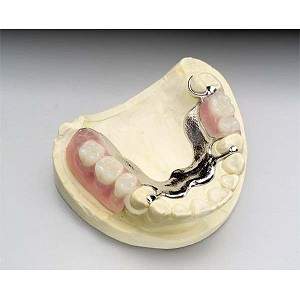 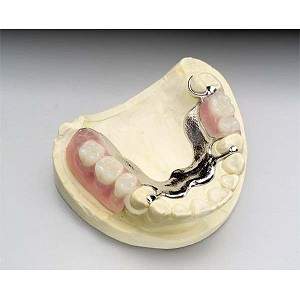 Dimensional stability
 
 Sufficient strength – Resistance to fracture
   /distortion- Resist deformation

 Self cleansing

 Low Cost

 Potential for future relining
FUNCTIONS
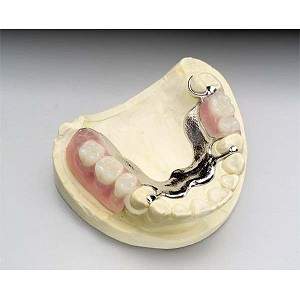 Esthetics 
Support and retain artificial teeth 
Assist in transfer of occlusal forces directly to abutment teeth through rests.
Prevent vertical and horizontal migration of remaining natural teeth.
Eliminate undesirable food traps.
Stimulates the underlying tissue.
TYPES
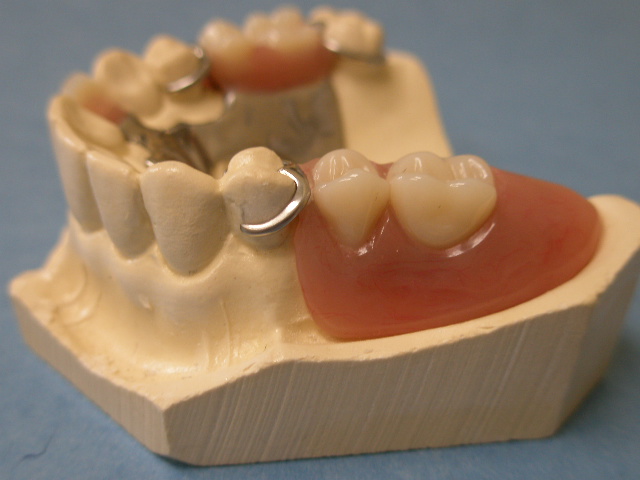 Plastic -
 Acrylic
 Polystyrene
 Valplast
Metal -
Gold
Co-Cr
Titanium
Vitallium
METAL BASE
Indications
Tooth supported partial dentures

  Inadequate interarch space
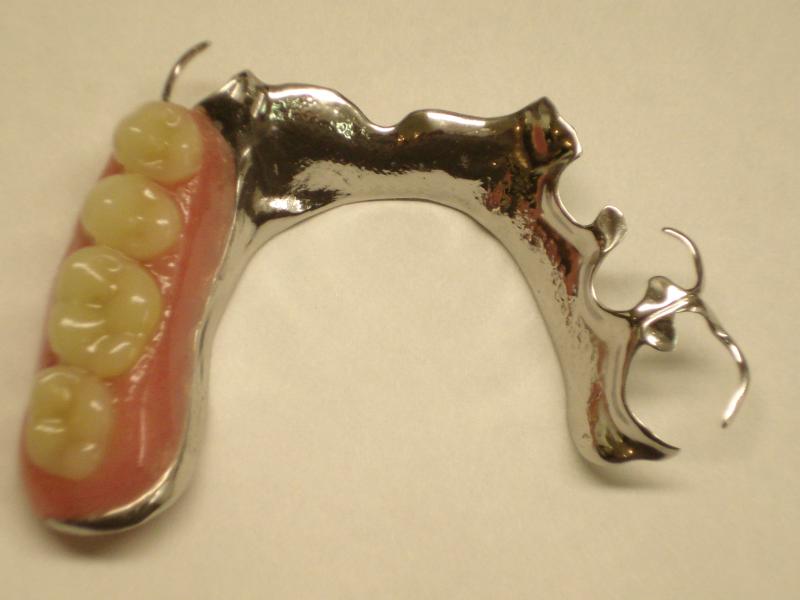 Structural details
Designed with optimum extension

 Thinner base than plastic resin

  Avoid sharp margins
Metal Base - Advantages
Accuracy and Permanence of form

 Comparative tissue response

 Thermal conductivity

 Weight & Bulk
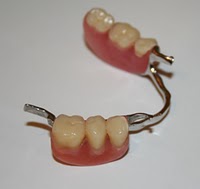 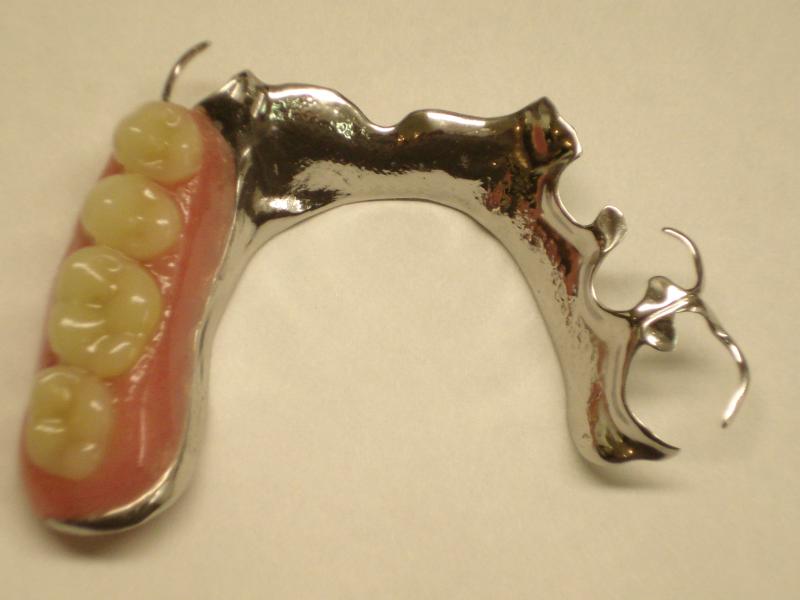 Accuracy and permanence of form
Cast more accurately than denture resins and maintain their accuracy of form without change in mouth.

Need for an additional PPS eliminated entirely.

Metal base provides intimacy of contact
             
            retention of denture prostheses.
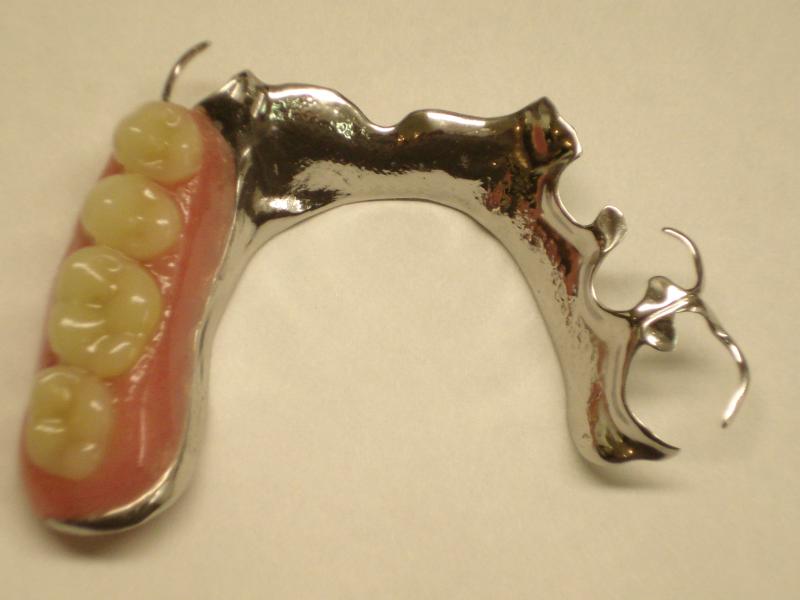 Comparative tissue response
Metal base naturally cleaner than an acrylic resin base.

Bacteriostatic activity – ionization oxidization of metal base.
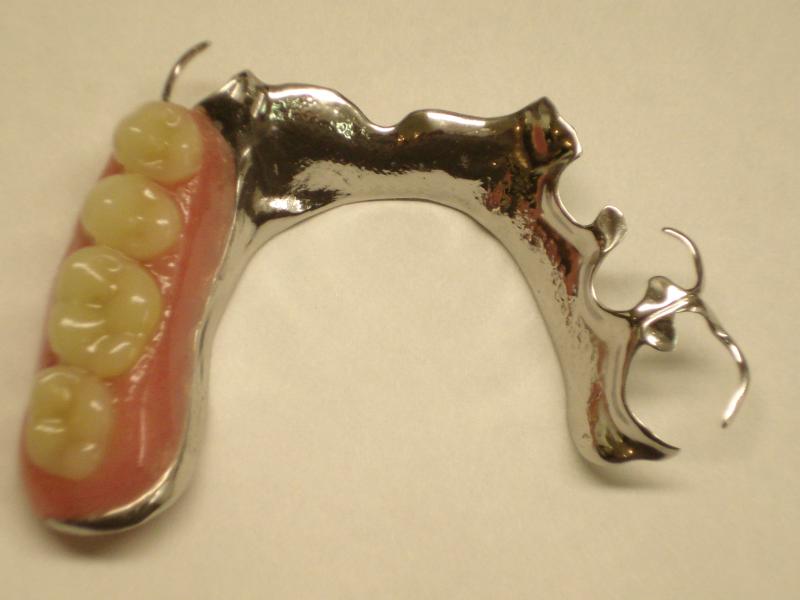 Thermal conductivity
Temperature changes transmitted through metal to the underlying tissues help to maintain health of that tissue.

Patient acceptance.

Denture base resins – insulating property
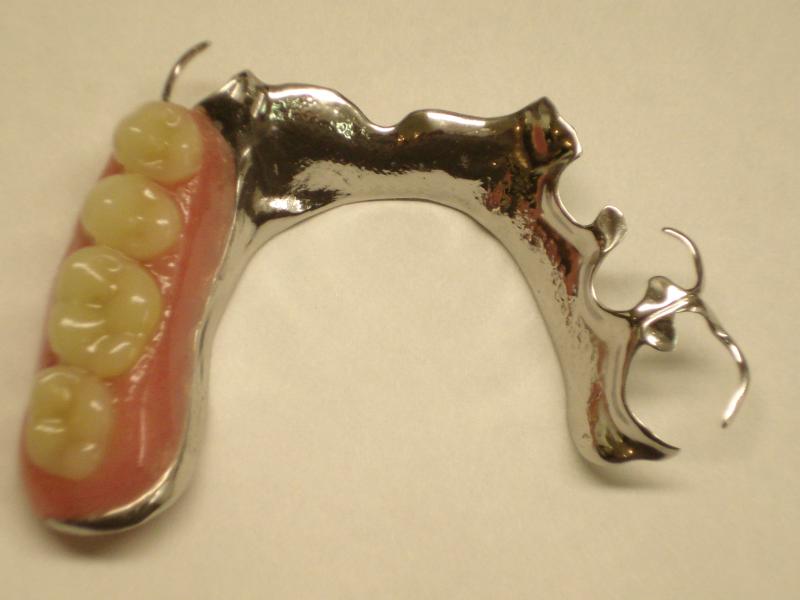 Weight and bulk
Metal alloy may be cast thinner than acrylic resin and still have adequate strength.
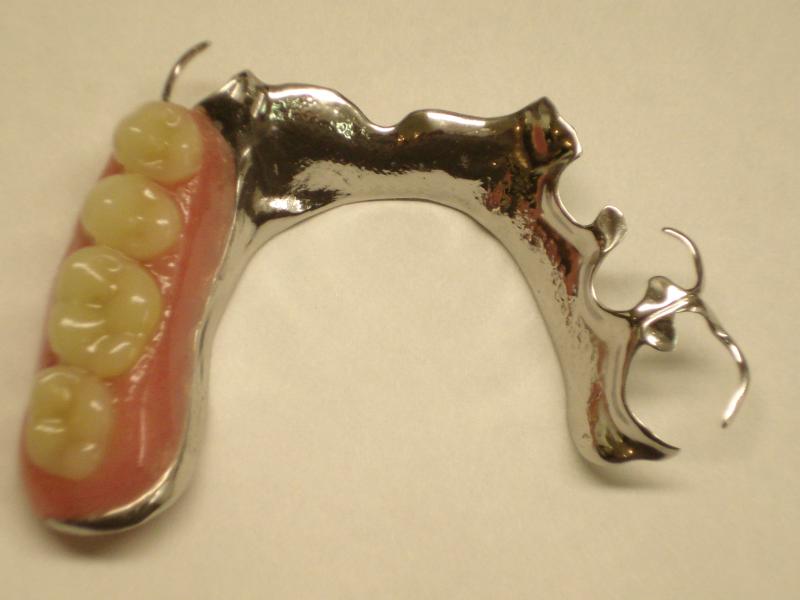 Metal Base- Disadvantages
Unaesthetic

 Enhancement of retention not possible 

 Relining difficult

 Restoration of normal facial contour can not be achieved
Acrylic denture base
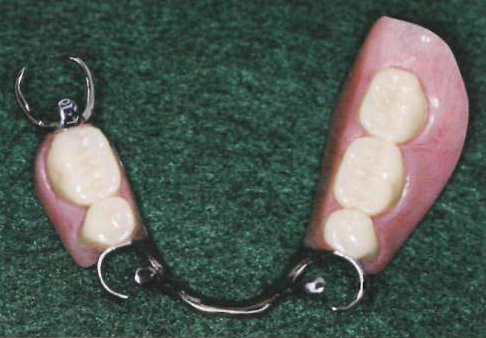 Indications
Extension base partial denture

 Long span edentulous ridges

 Relining

 Contour restoration
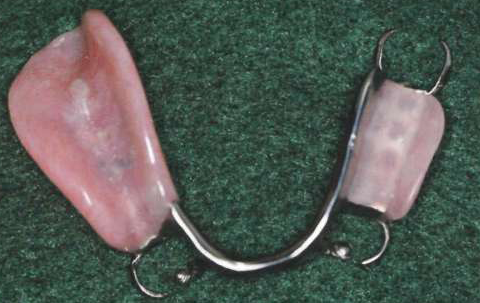 Certain situations demands use of acrylic denture base-

  Extreme loss of residual alveolar bone.

  Fullness to denture base to restore facial 
        contours.

  Esthetics
VALPLAST
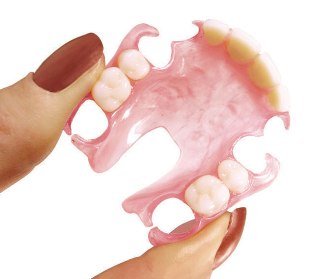 Flexible denture base 
    resin ideal for partial dentures.

Esthetics 

functional alternative to traditional cast 
    metal based removable partial dentures.
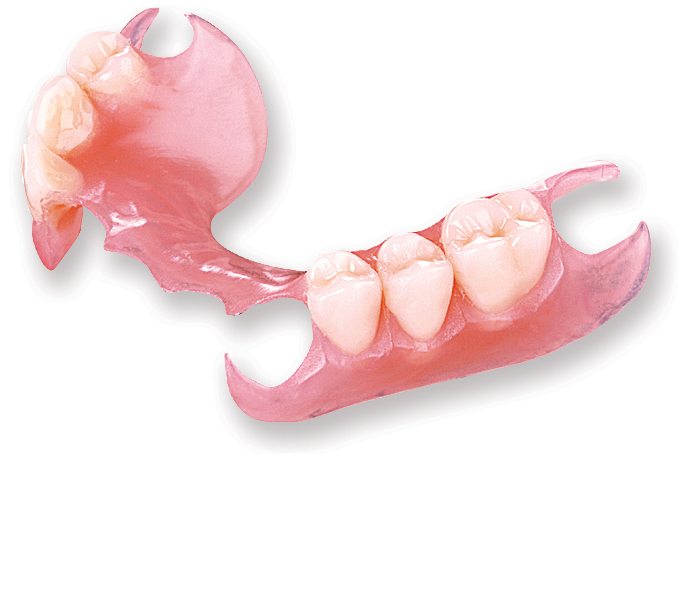 Biocompatible nylon and thermoplastic
    resin-flexibility and stability.

Color, shape and design of valplast partials blend  with natural appearance of gingiva making prostheses nearly invisible.

Strenght of valplast resin doesn’t require a metal framework-eliminates metallic taste.

Enables partial to be fabricated thin enough with non metallic clasps.
DENTURE BASE …..TYPES
Tooth Supported Partial Denture Base
Distal Extension Partial Denture Base
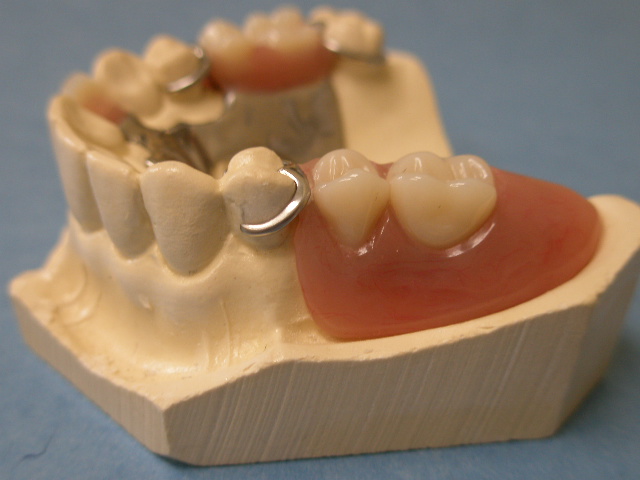 Tooth Supported Partial Denture Base
Denture base is primarily a span b/w two abutments supporting artificial teeth.

Occlusal forces transferred to 
     abutments-Rests.

Prevent horizontal migration and
   vertical migration of natural teeth .
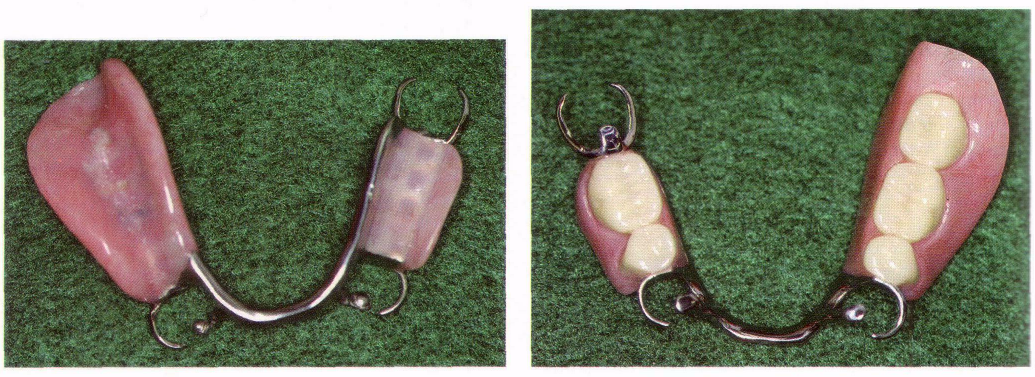 Distal extension partial denture base
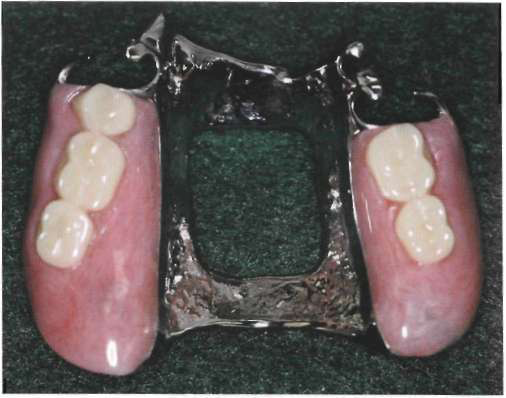 Support –primary consideration

Support critical for minimizing 
     functional movement and 
     improving prostheses stability.

Snow shoe principle-
broad coverage furnishes the best support 
   with least load per unit area is principle 
   choice for providing max support.
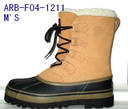 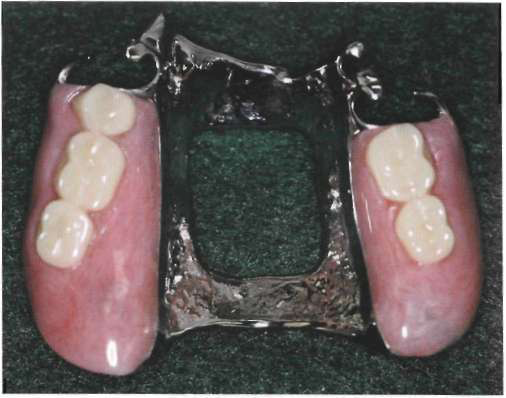 Advantages-

Esthetics,
Stimulation of underlying tissue
Relining
Primary retention for RPD –

  mechanically by placing retaining elements on abutment  teeth.
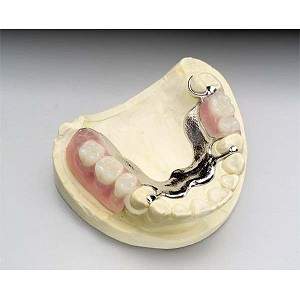 Secondary retention-

Intimate relationship of denture 
    base and major connectors.
Adhesion 
Cohesion 
Atmospheric pressure
Physiological molding of tissue .
Effect of gravity on mandibular denture.
Methods of attaching denture base
Acrylic resin bases attached to partial denture frame work-minor connector designed b/w framework and underlying tissue.
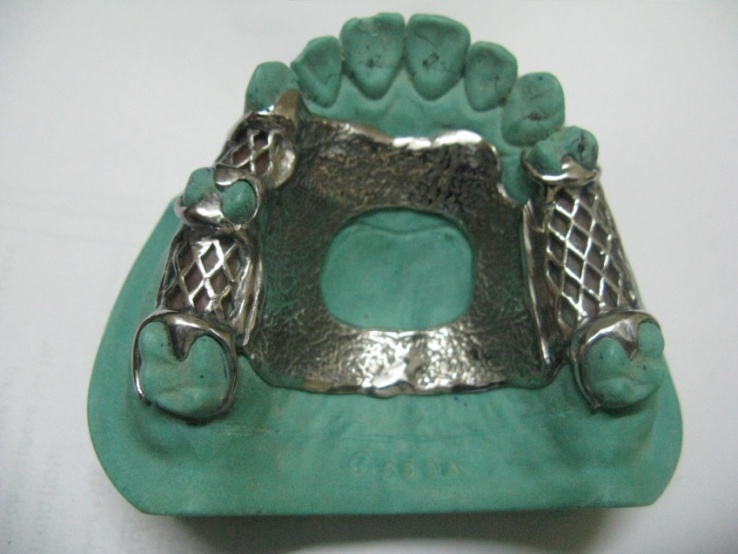 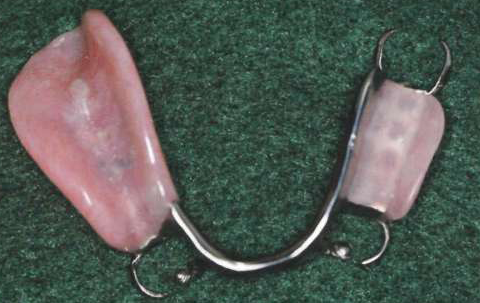 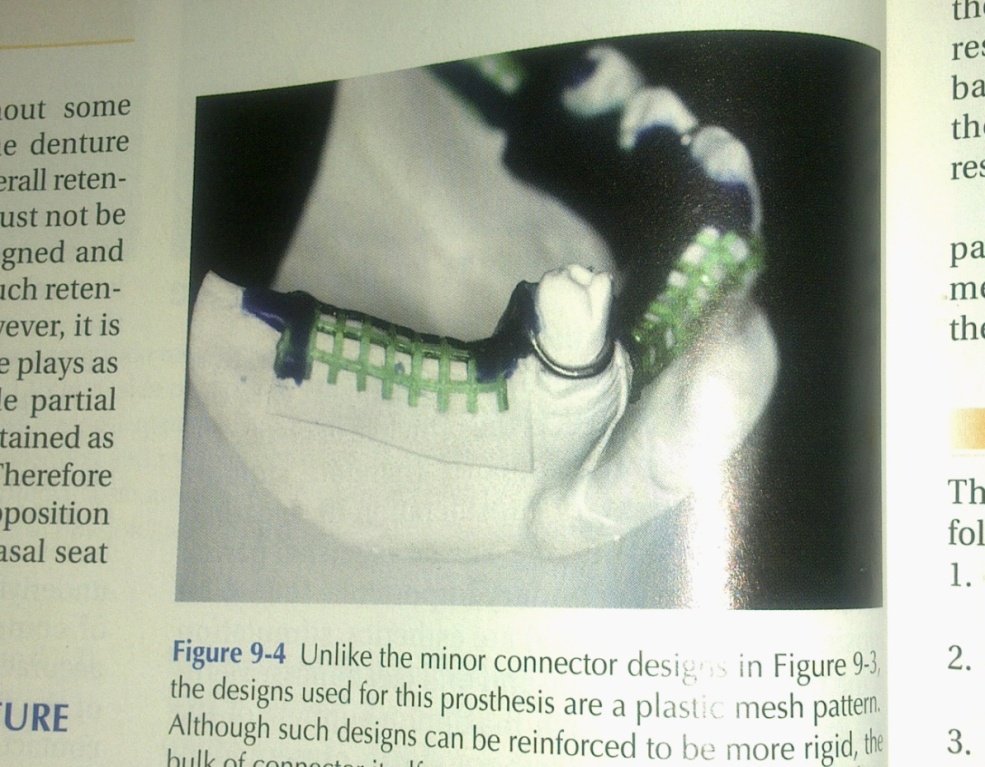 12-14 guage half round wax and 18 guage round wax-ladder like framework rather than mesh pattern.

Not interfere with teeth arrangement-future adjustment
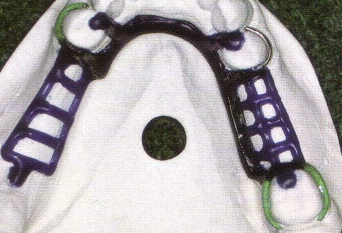 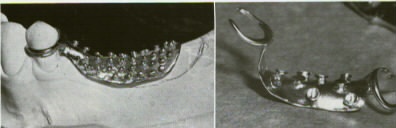 MESH PATTERN/ LADDER 
LIKE FRAMEWORK
BEADS & NAIL HEADS
Methods Of Attaching Artificial Teeth
Porcelain/ Resin Artificial Teeth with Resin

  Porcelain/ Resin Tube Teeth & Facings Cemented Directly  
    to Metal Bases 

  Resin Teeth Processed Directly To Metal Bases

  Metal Teeth Cast With Frame Work
Porcelain or acrylic resin teeth attached with                      acrylic resin
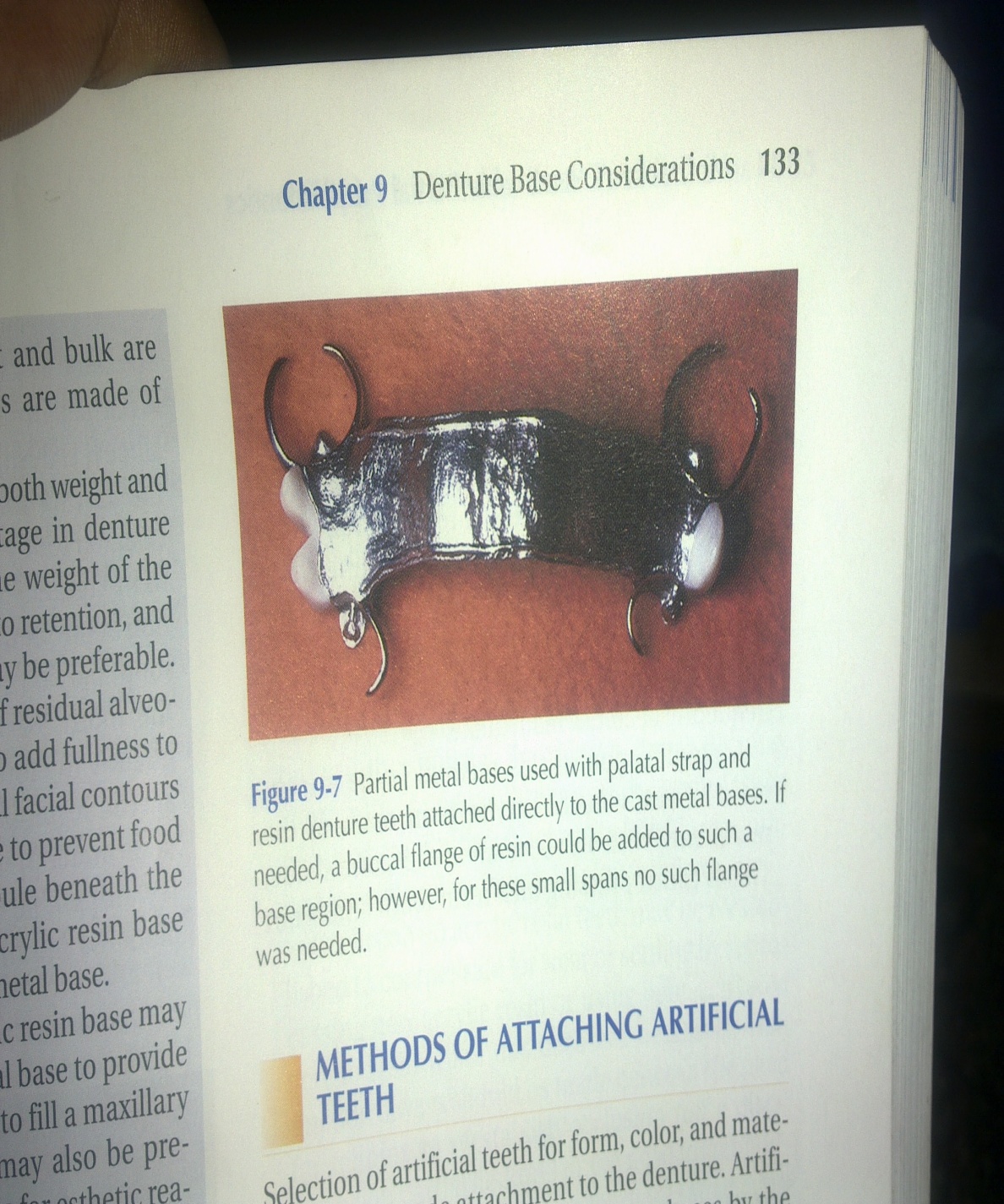 Porcelain teeth, mechanically 
   retained by acrylic resin denture 
   base in their diatoric holes and 
   retention pins.

Acrylic resin teeth retained by 
   chemical union with acrylic resin of denture base. 

Separation occurring b/w acrylic resin and metal .
Porcelain or resin tube teeth and facings cemented directly to metal bases.
Modification of this method is attachment of ready made acrylic resin teeth to the metal base with acrylic resin of same shade(pressing).
Particularly applicable for ant replacements.
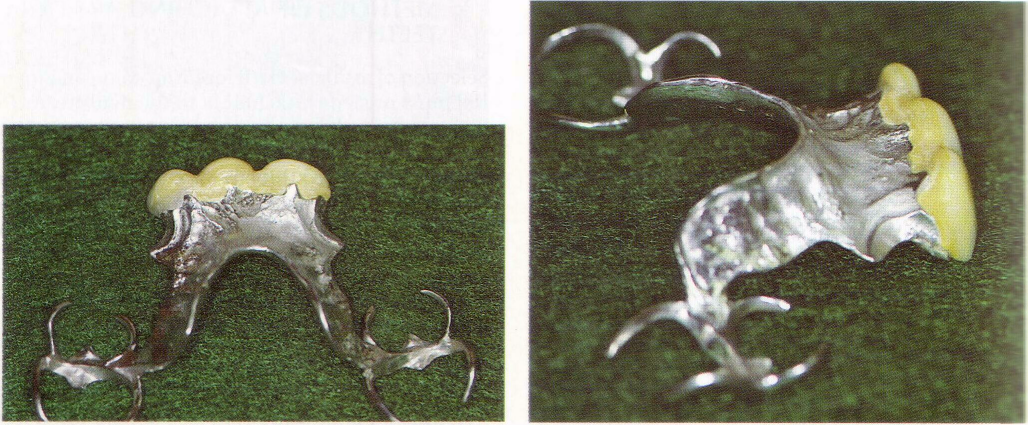 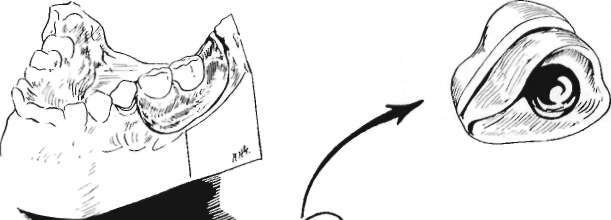 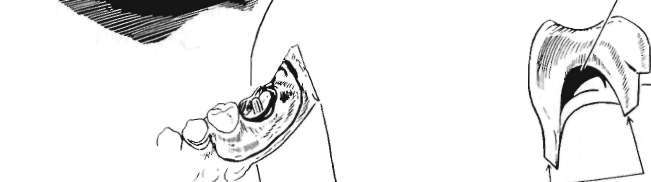 Disadvantages 

Difficulties in obtaining satisfactory occlusion.
Lack of adequate contours for functional tongue and cheek contact. 
Unesthetic display of metal at gingival margins.
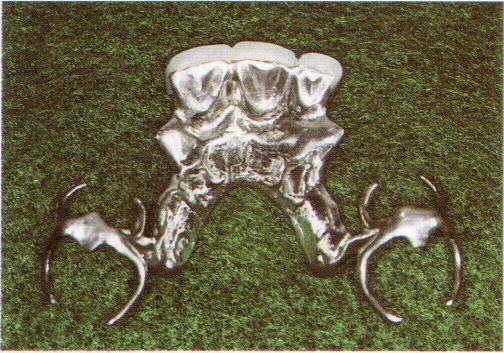 Resin teeth processed directly to metal bases
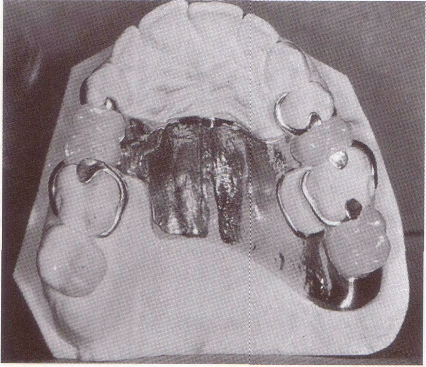 Occlusal relation established in
  mouth and transferred to articulator.

Teeth can be carved or processed
    in acrylic resin of proper shade.

Long, short,wide or narrow teeth may be created when necessary to fill spaces.
METAL TEETH
Occasionally a second molar tooth may be replaced as part of partial denture casting.
Space too limited for attachment of an artificial tooth.
Should be used only to fill a space and to prevent tooth extrusion.
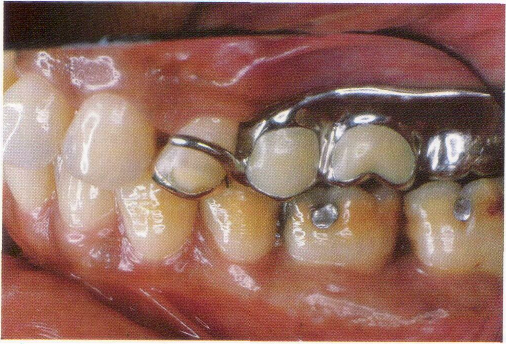 NEED FOR RELINING
Distal extension base differs from tooth supported base-
made of material
relined.
Acrylic resin denture base materials that can be relined.
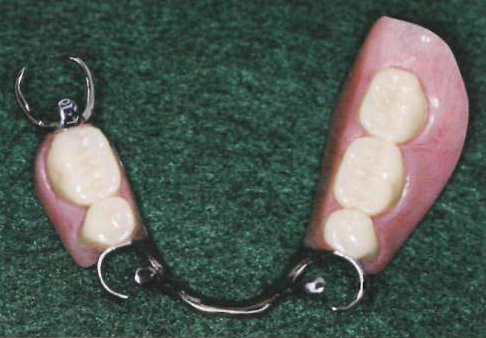 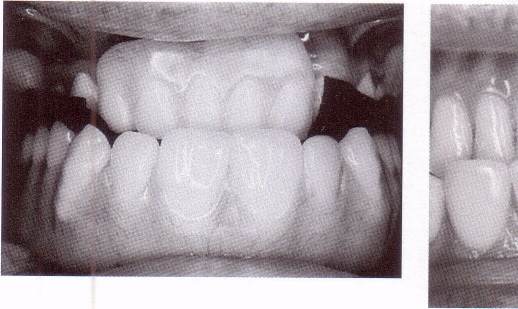 STRESS - BREAKERS
In distal extension situations-rigid connection b/w denture base and supporting teeth account for the base movt. without causing tooth or tissue damage. 
Two types of stress breaking design.
Tapered, wrought wire retentive clasp-flexibility.
stress breaking-separating action of retaining elements from denture base
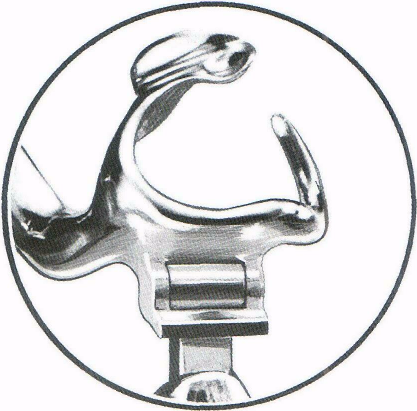 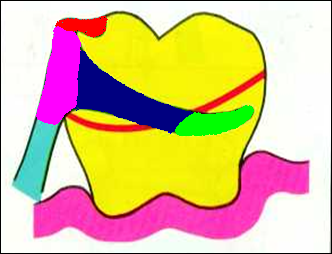 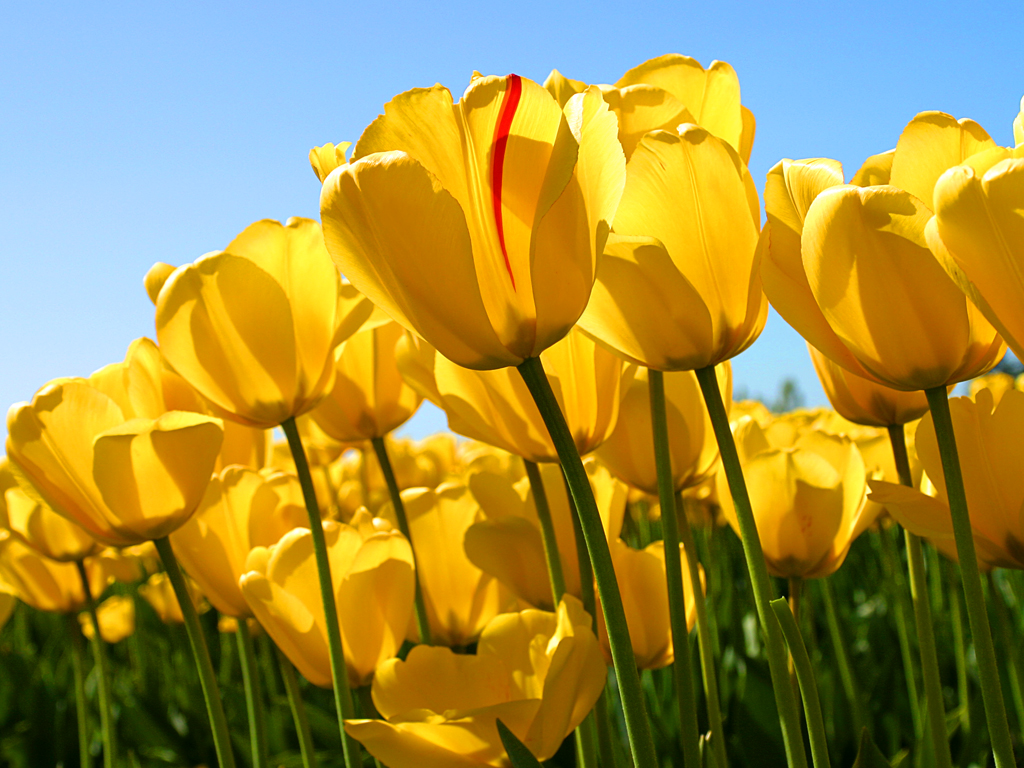 THANK YOU